AUSTRALIA
Australia has got a very big history!!!
Let`s see it now!!!
HISTORY OF AUSTRALIA
Exploration until 1812
  1606 Willem Janszoon
  1606 Luis Váez de Torres
  1616 Dirk Hartog
  1619 Frederick de Houtman
  1644 Abel Tasman
  1696 Willem de Vlamingh
  1699 William Dampier
  1770 James Cook
  1797–1799 George Bass
  1801–1803 Matthew Flinders
Human habitation
Human habitation of the Australian continent is estimated to have begun between 42,000 and 48,000 years ago , possibly with the migration of people by land bridges and short sea-crossings from what is now South-East Asia. These first inhabitants may have been ancestors of modern Indigenous Australians.
Dutch navigator Willem Janszoon.
The first recorded European sighting of the Australian mainland, and the first recorded European landfall on the Australian continent, are attributed to the Dutch navigator Willem Janszoon.
Tasmania/COLONIES
Van Diemen's Land, now known as Tasmania, was settled in 1803 and became a separate colony in 1825. The United Kingdom formally claimed the western part of Western Australia (the Swan River Colony) in 1828. Separate colonies : South Australia in 1836, Victoria in 1851, and Queensland in 1859. The Northern Territory was founded in 1911 when it was excised from South Australia. South Australia was founded as a "free province"—it was never a colony.
The Commonwealth of Australia
The Commonwealth of Australia was established and it became a dominion of the British Empire in 1907. The Federal Capital Territory (later renamed the Australian Capital Territory) was formed in 1911 as the location for the future federal capital of Canberra. Melbourne was the temporary seat of government from 1901 to 1927 while Canberra was being constructed. In 1914, Australia joined Britain in fighting World War I. Australians took part in many of the major battles fought on the Western Front.
PAINTING CAPTURING REALITY
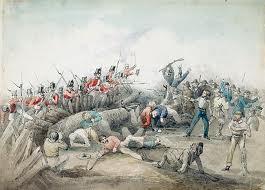 Presentation
By  
Peter
And 
Theodore